L’indicatif imparfait des verbes du 1er groupe
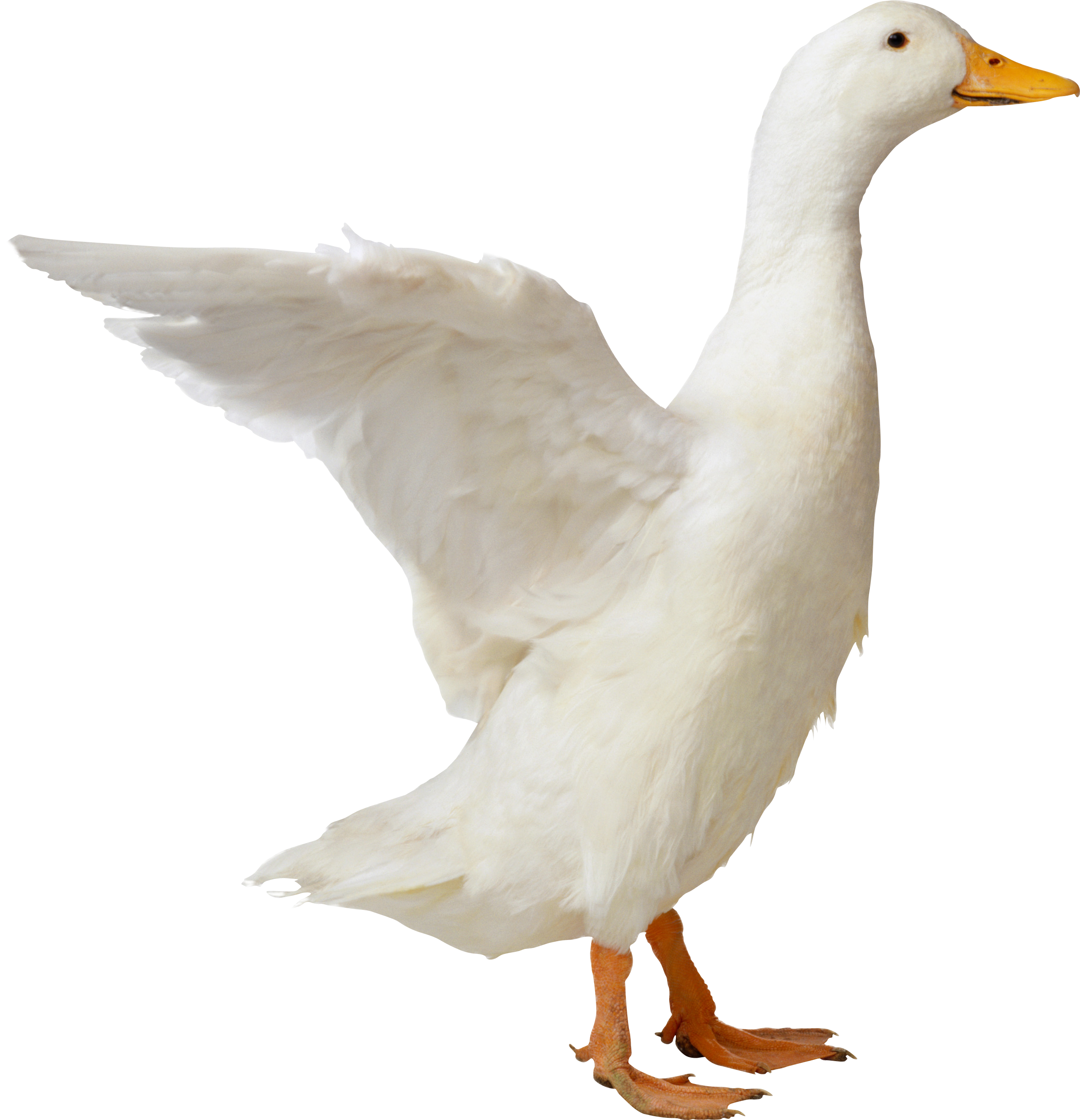 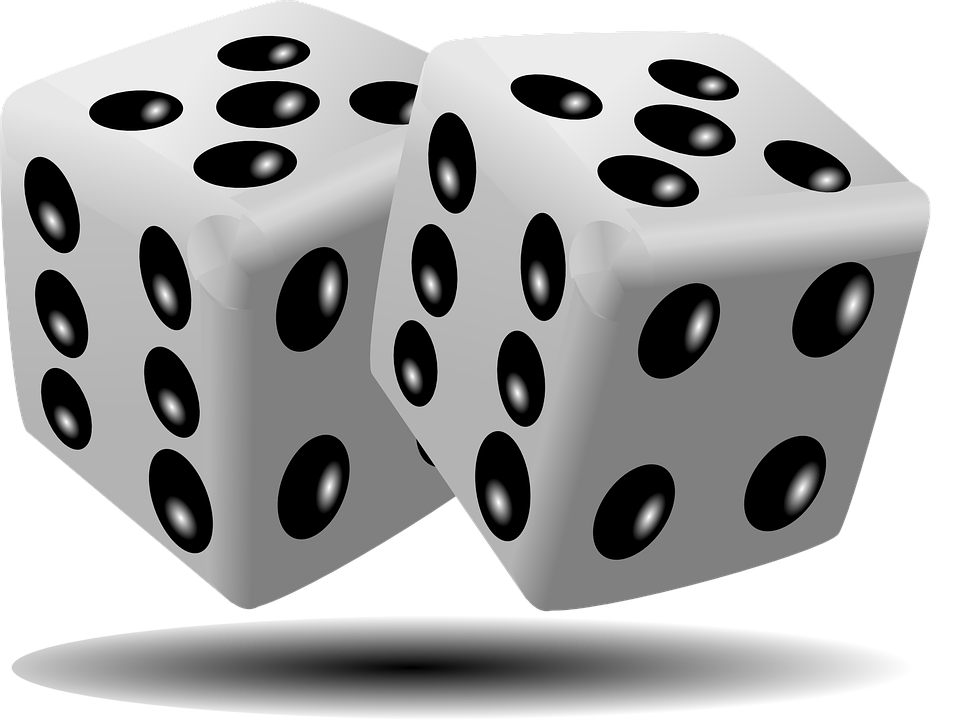 L’indicatif imparfait des verbes du 1er groupe
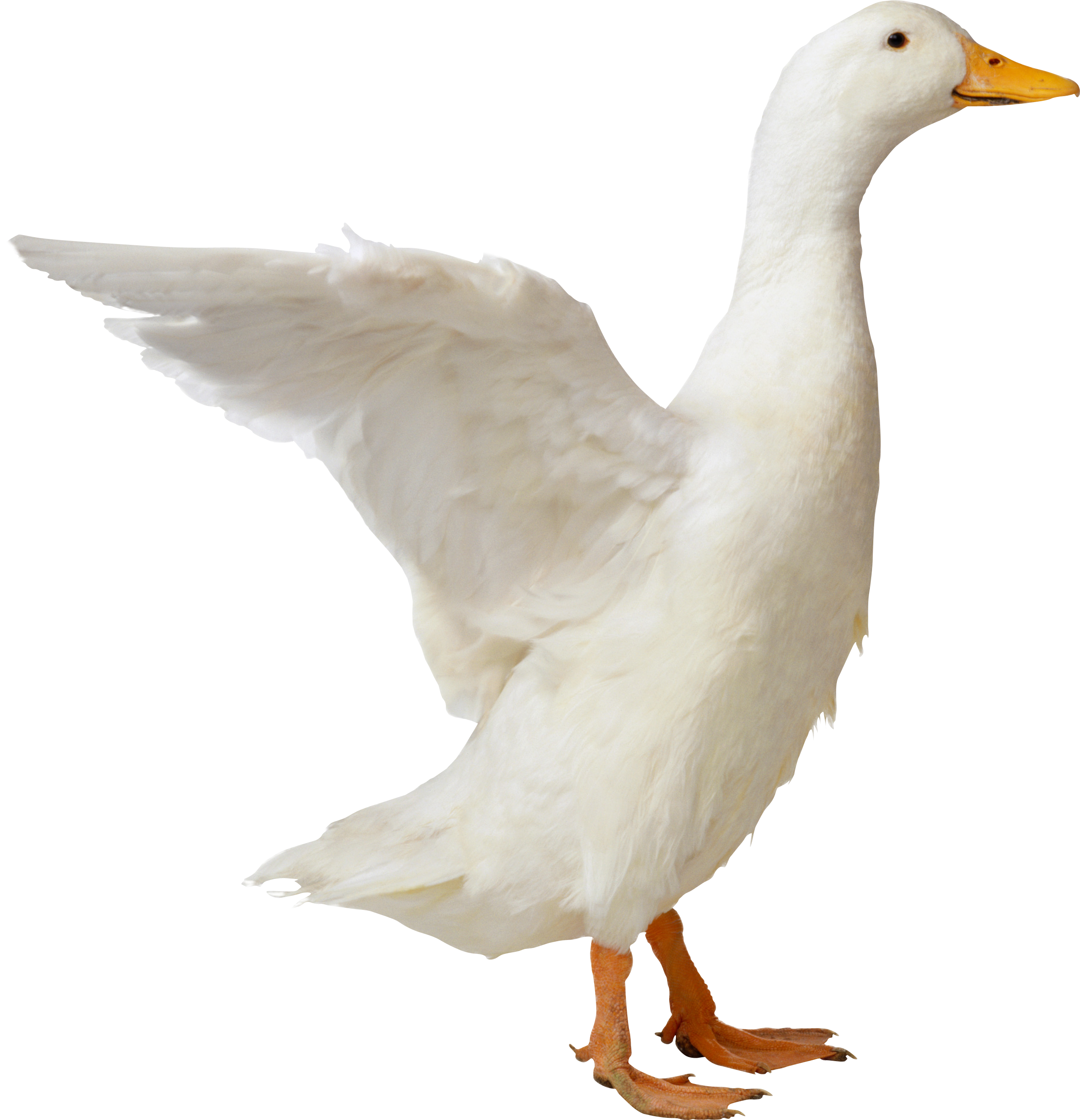 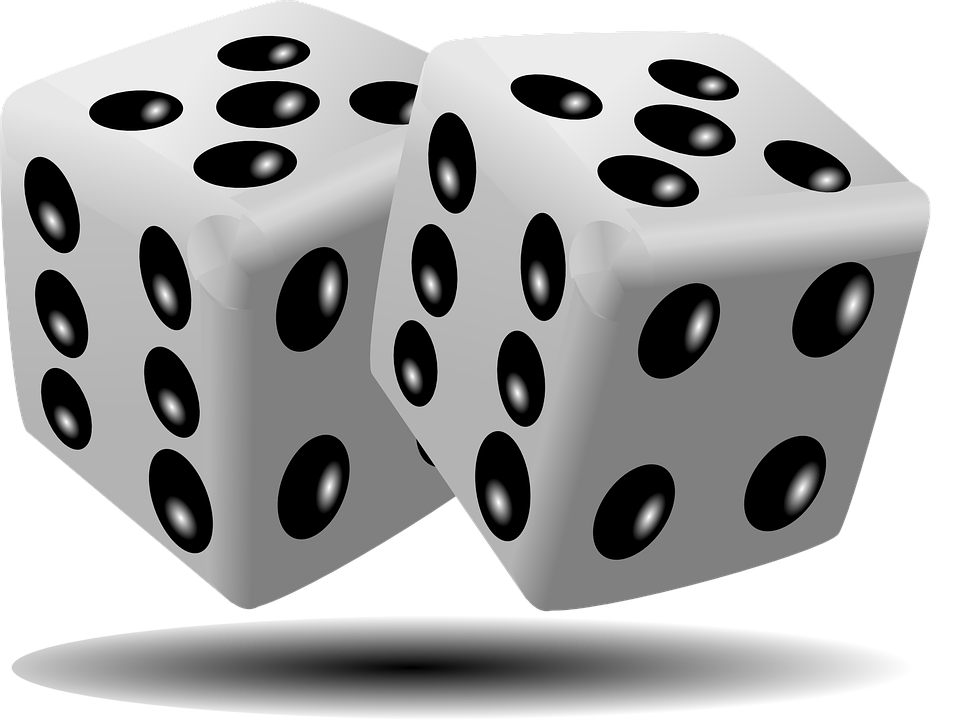 L’indicatif imparfait des verbes du 1er groupe
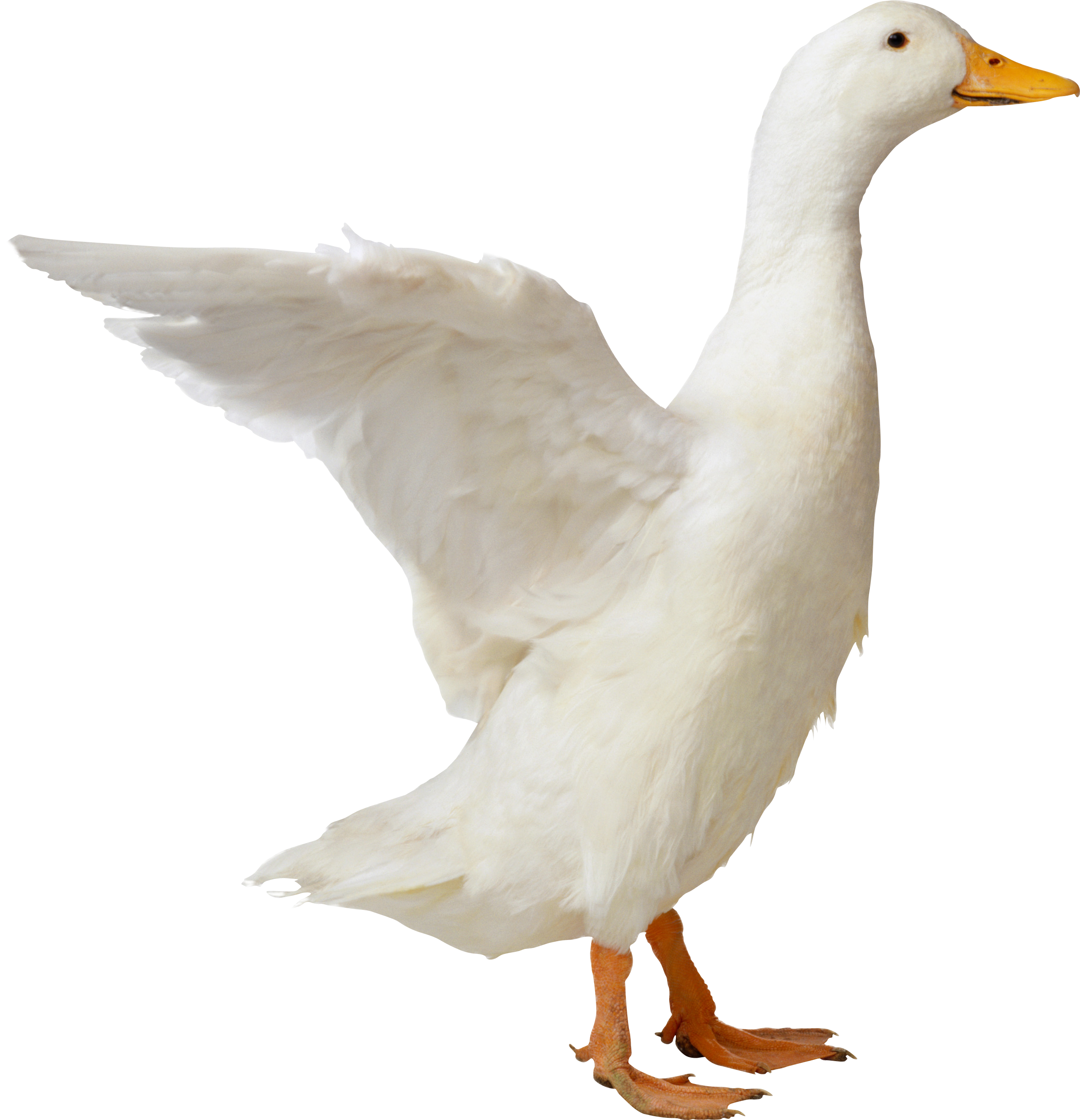 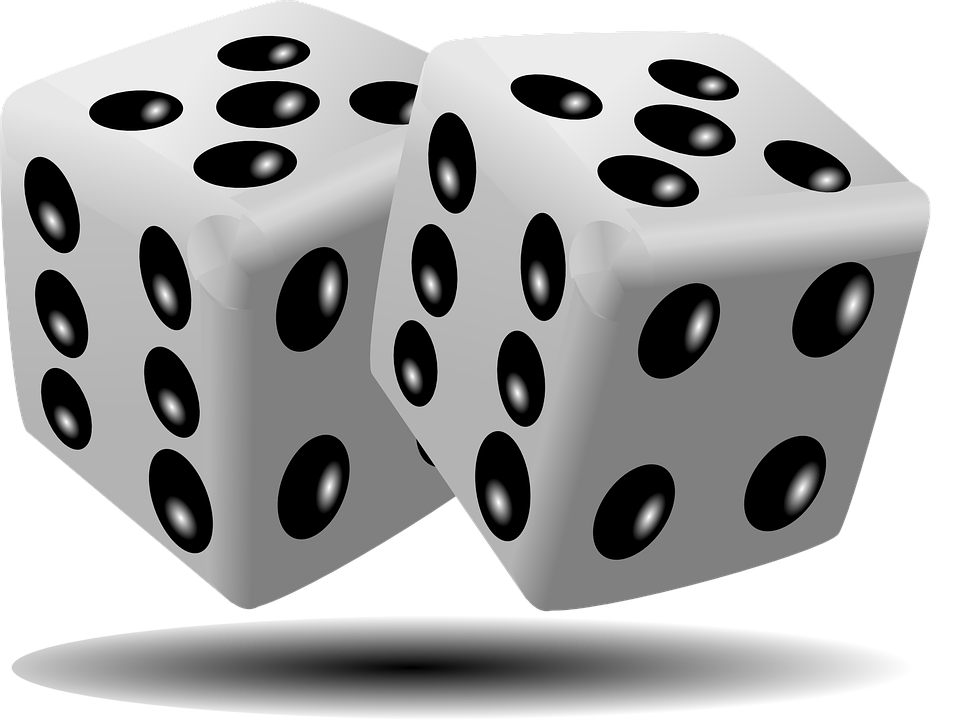 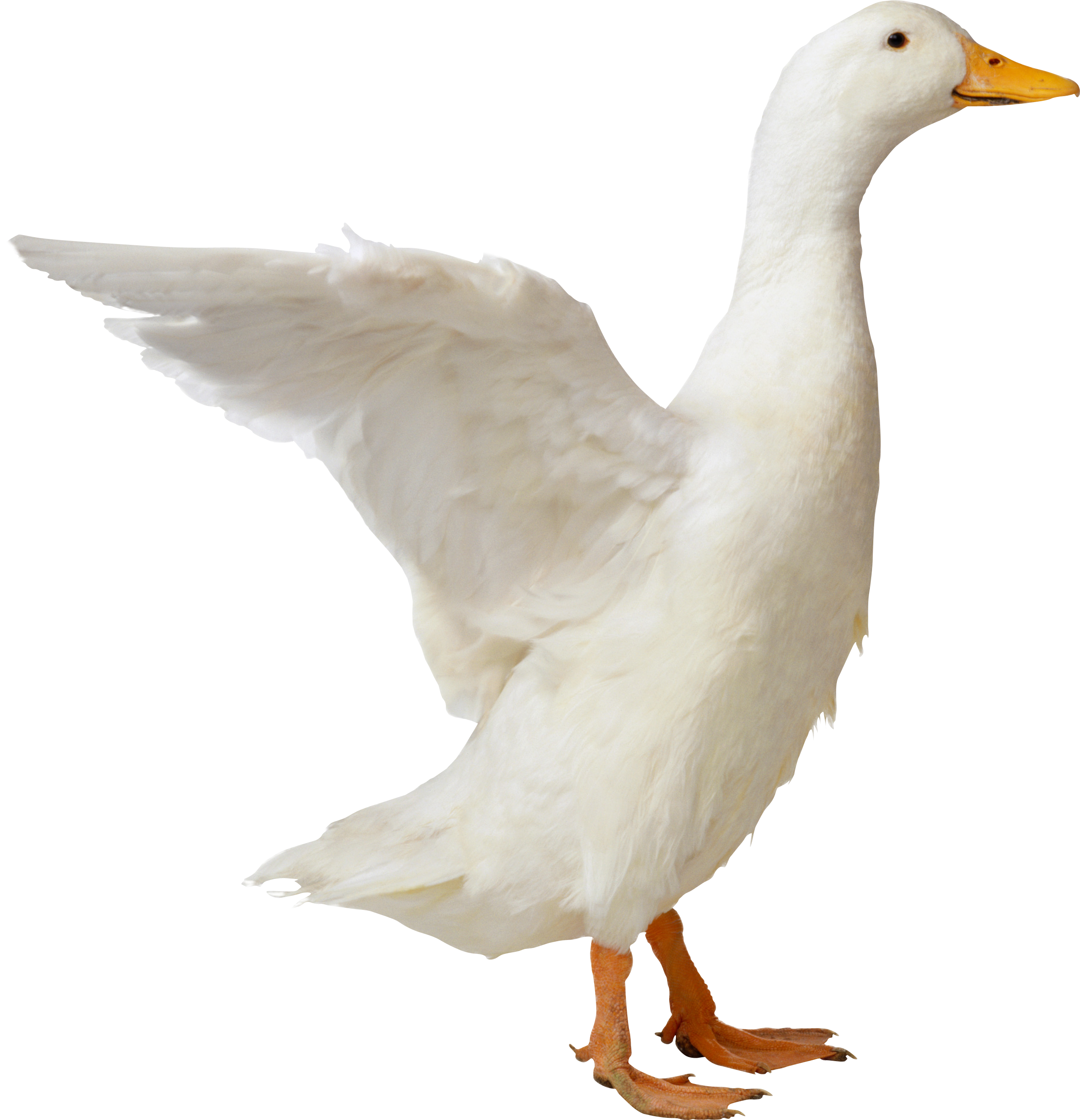 L’indicatif imparfait des verbes du 2ème groupe
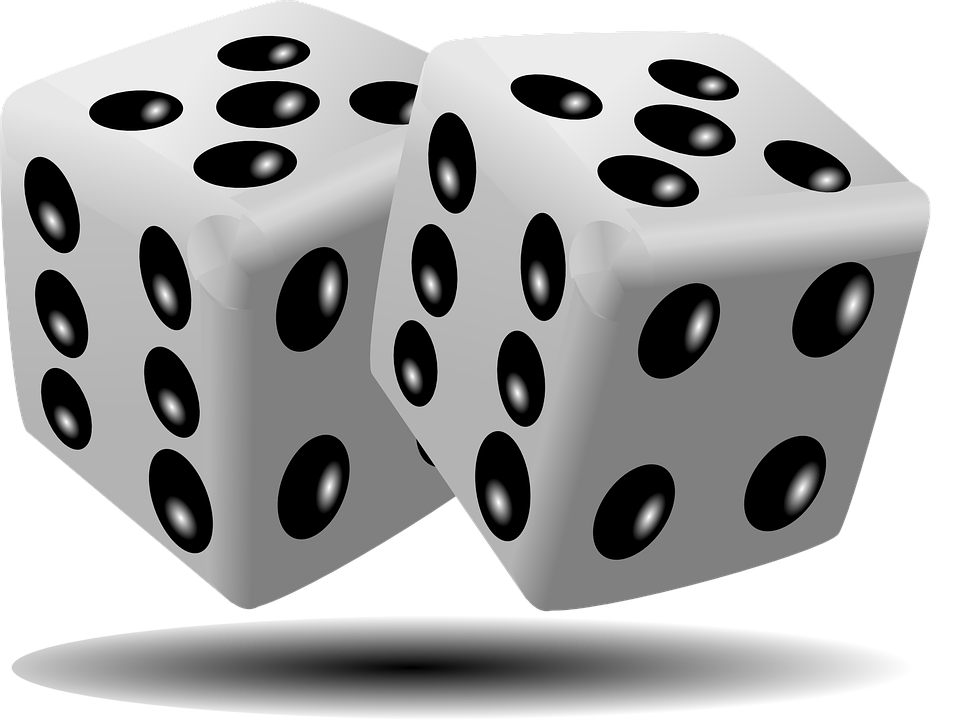 L’indicatif imparfait des verbes du 2ème groupe
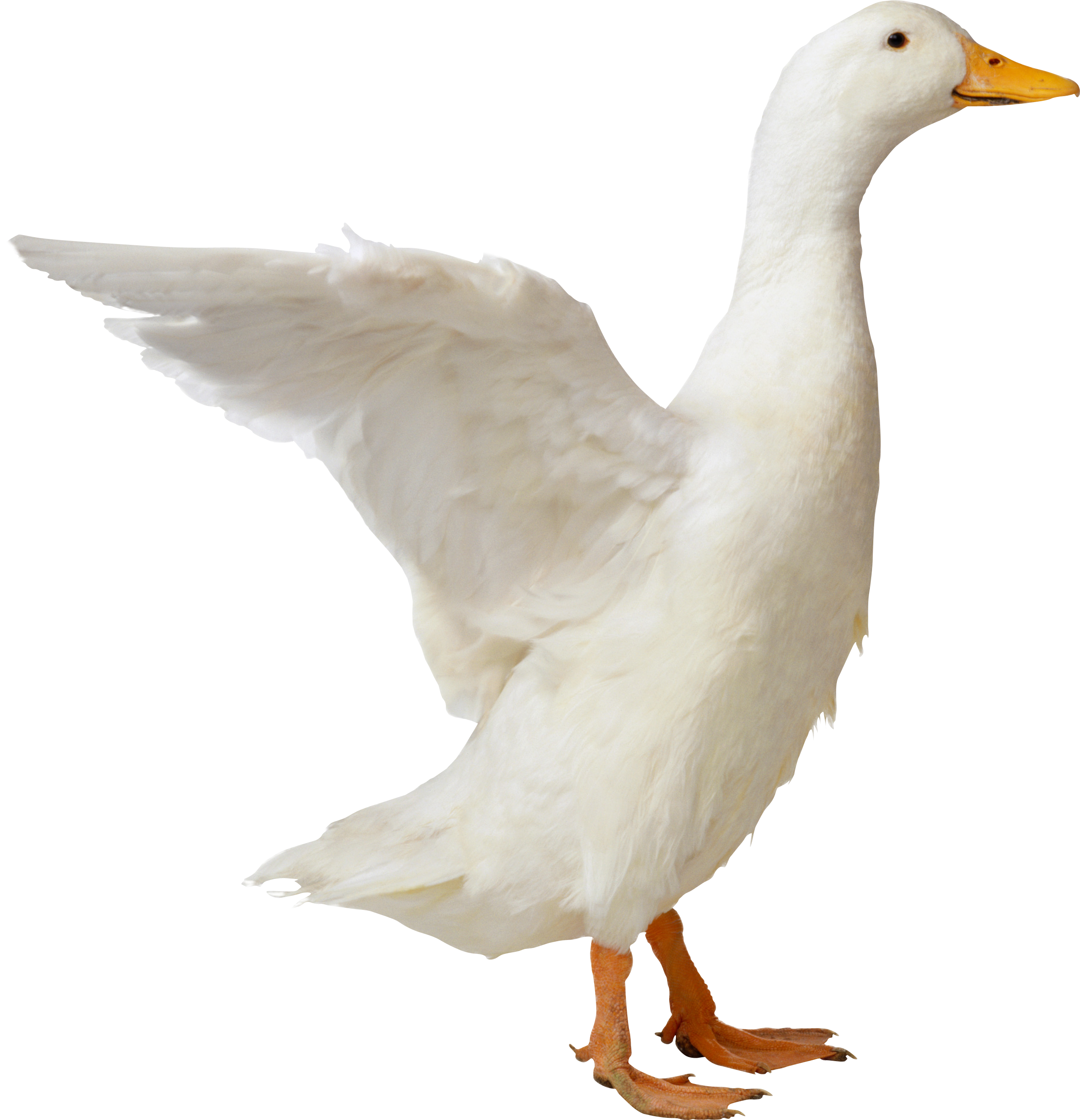 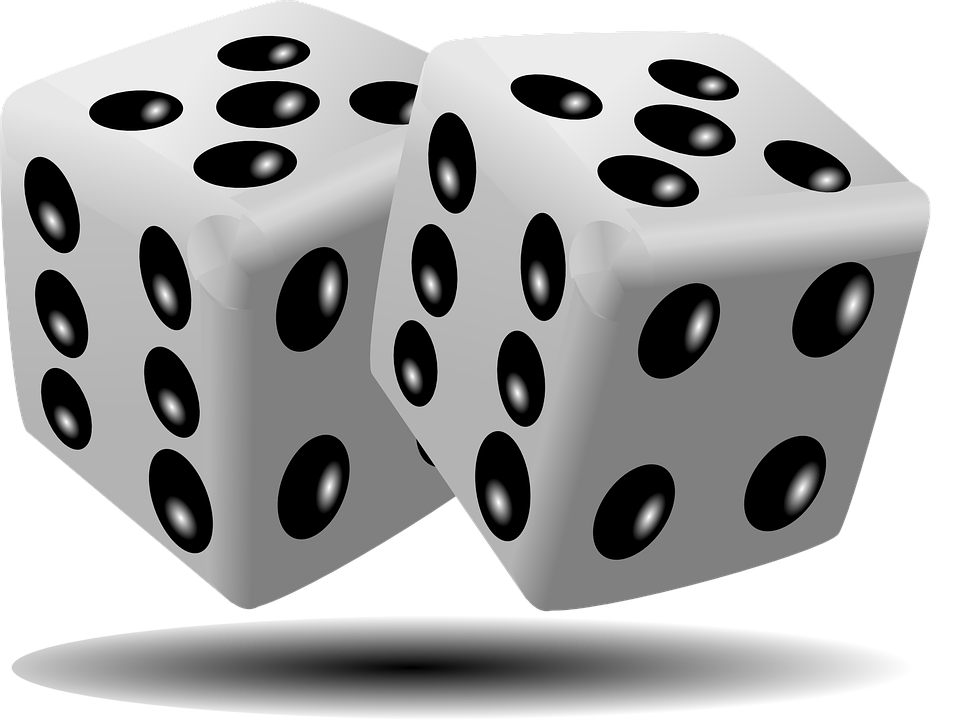 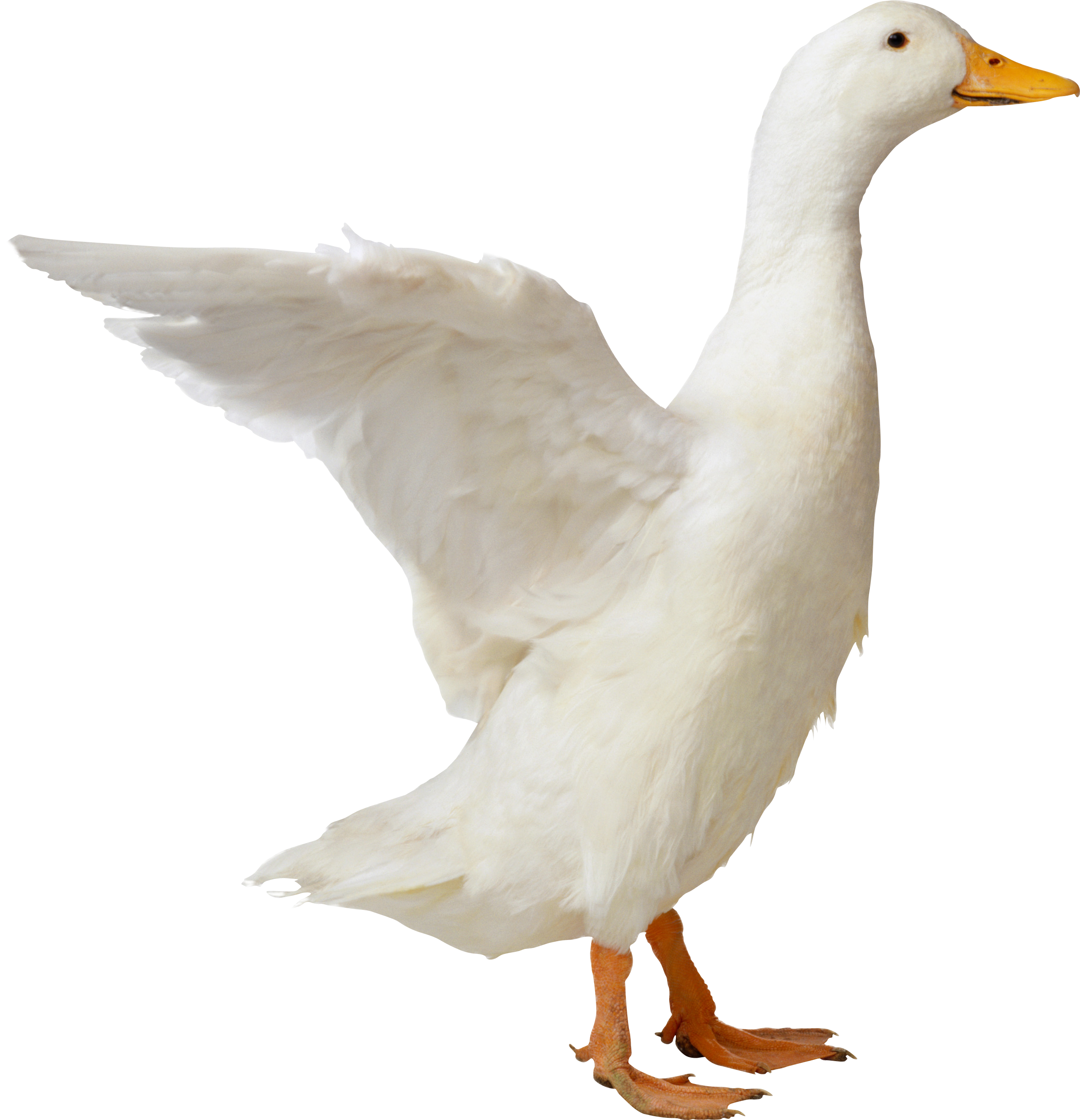 L’indicatif imparfait des verbes du 2ème groupe
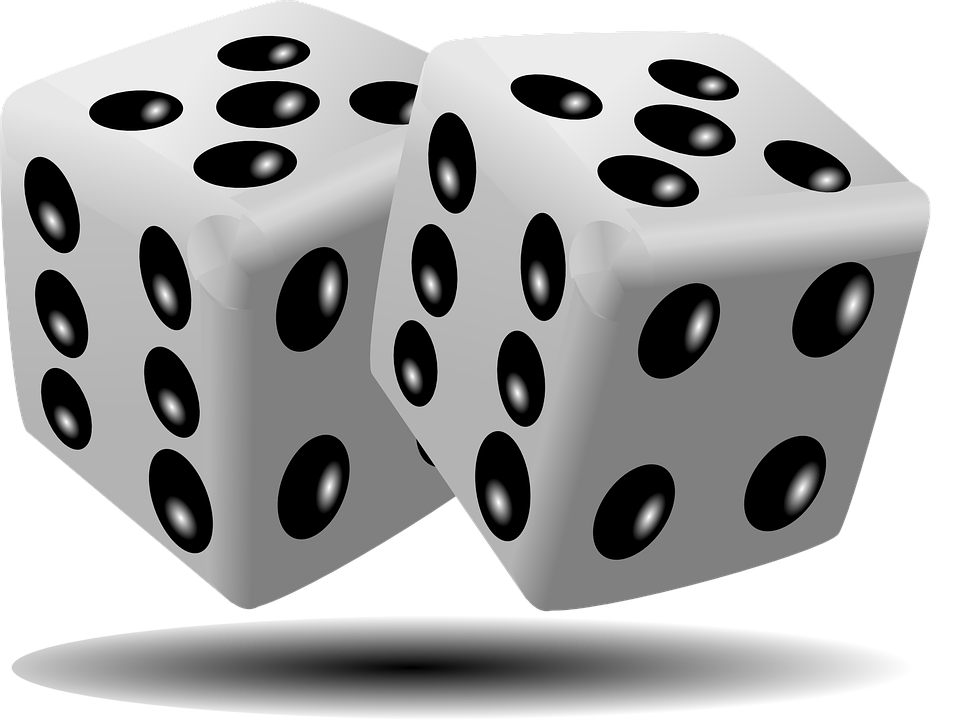 L’indicatif imparfait des verbes du 2ème groupe
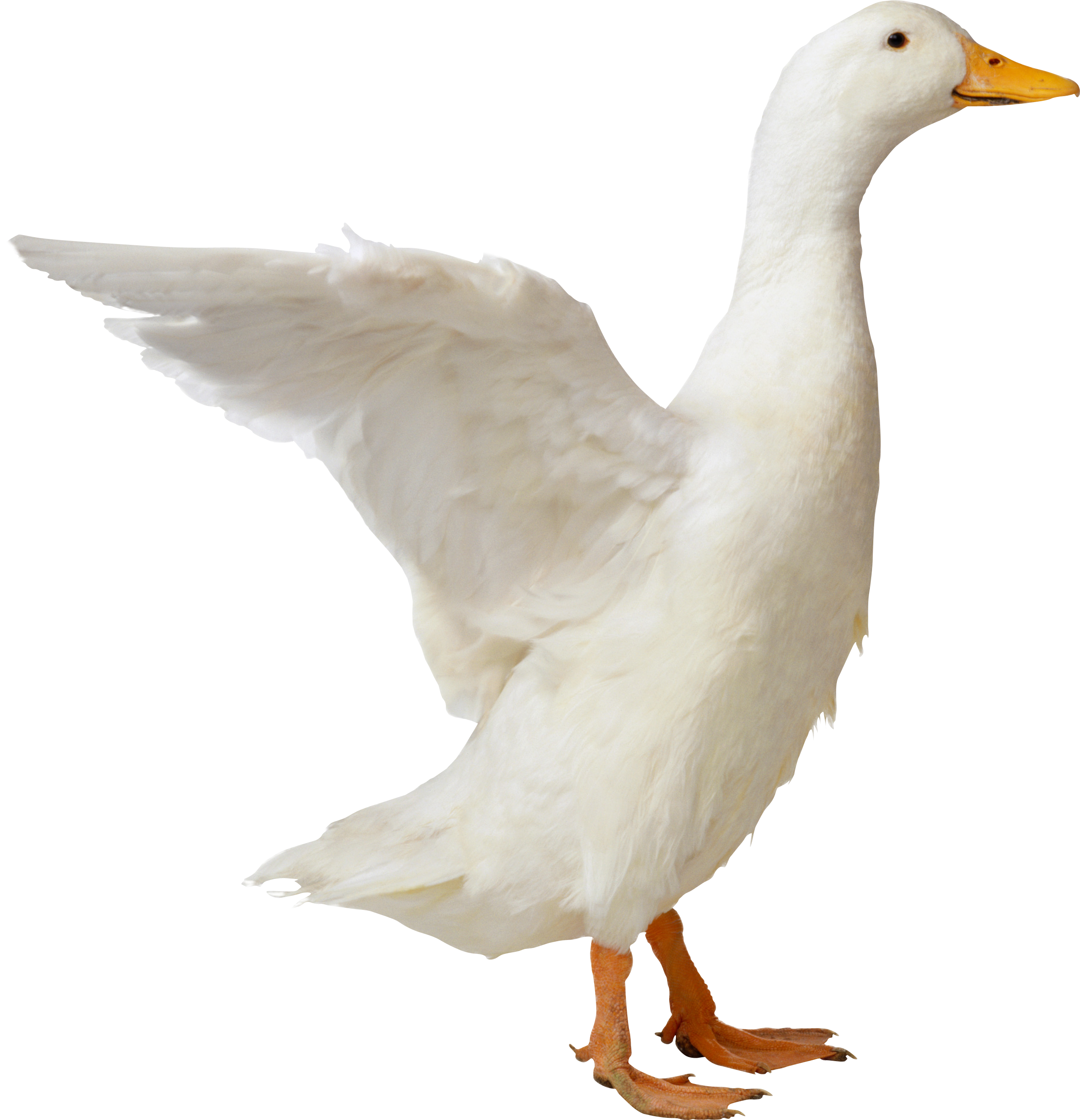 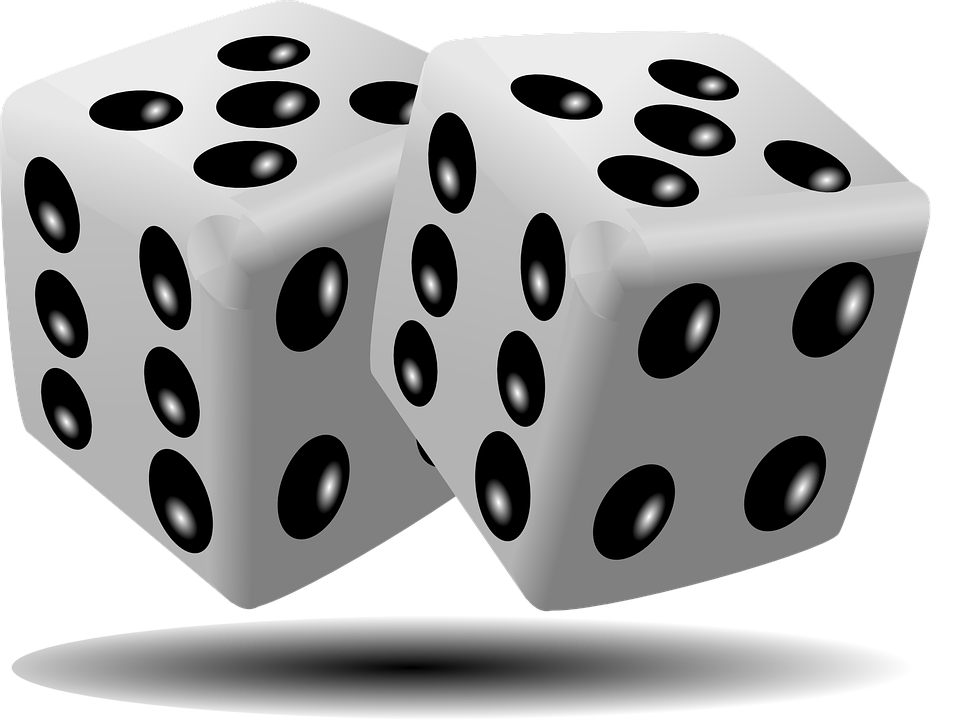 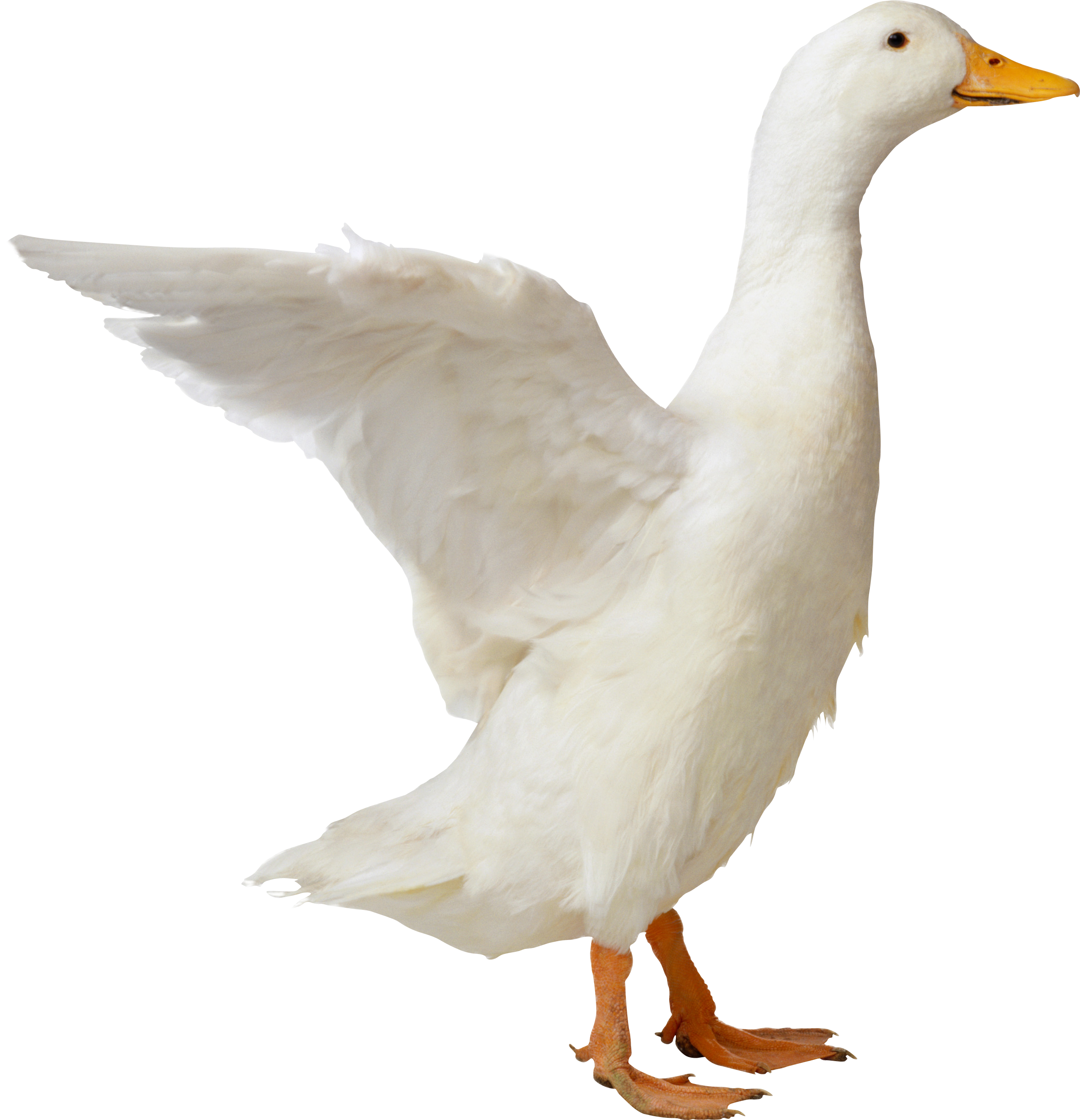 L’indicatif imparfait des verbes du 2ème groupe
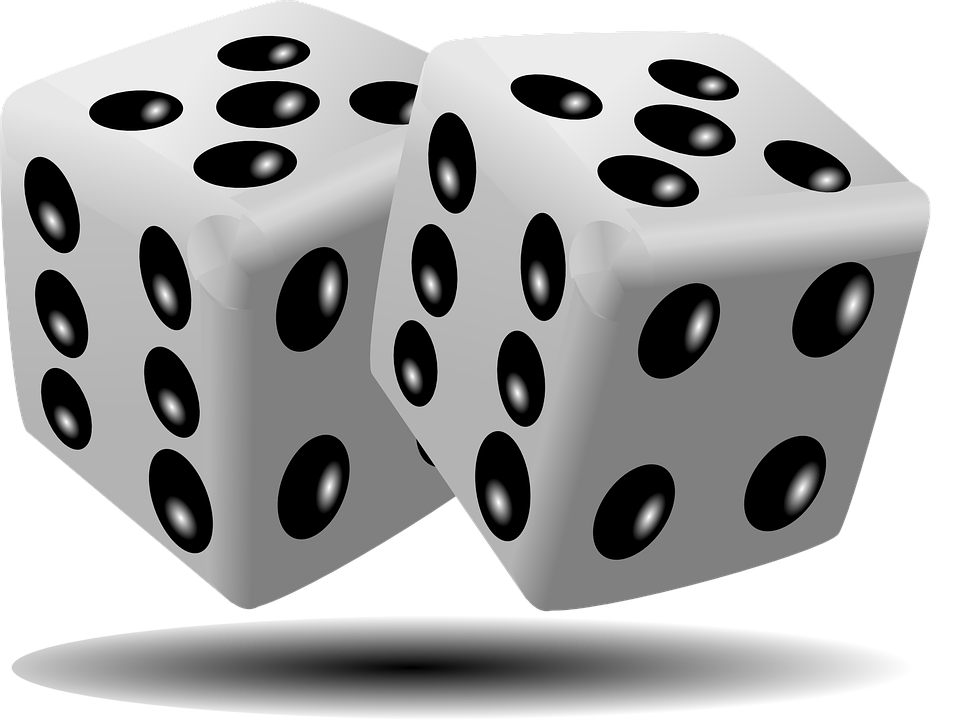 L’indicatif imparfait des verbes du 3ème groupe
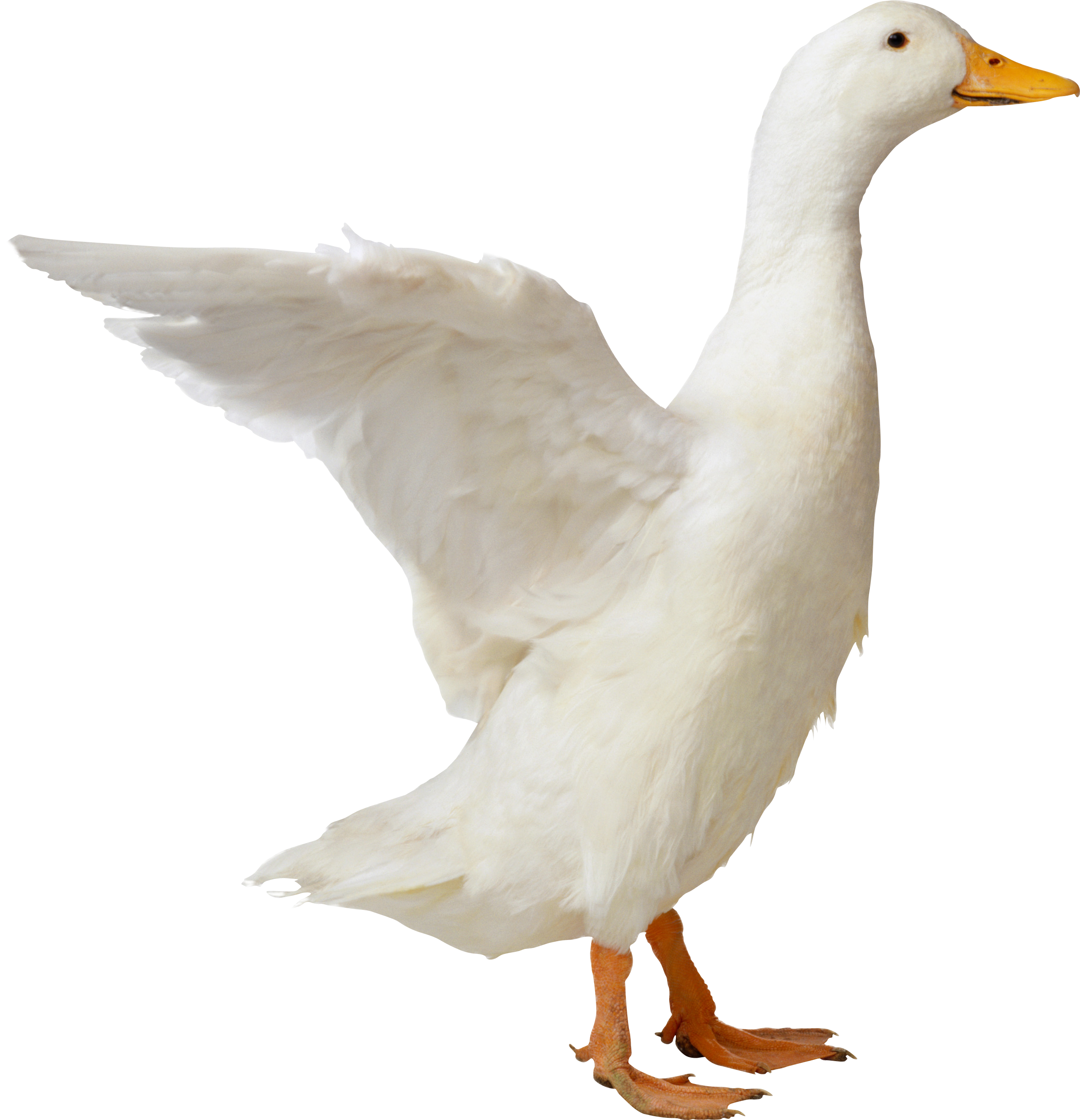 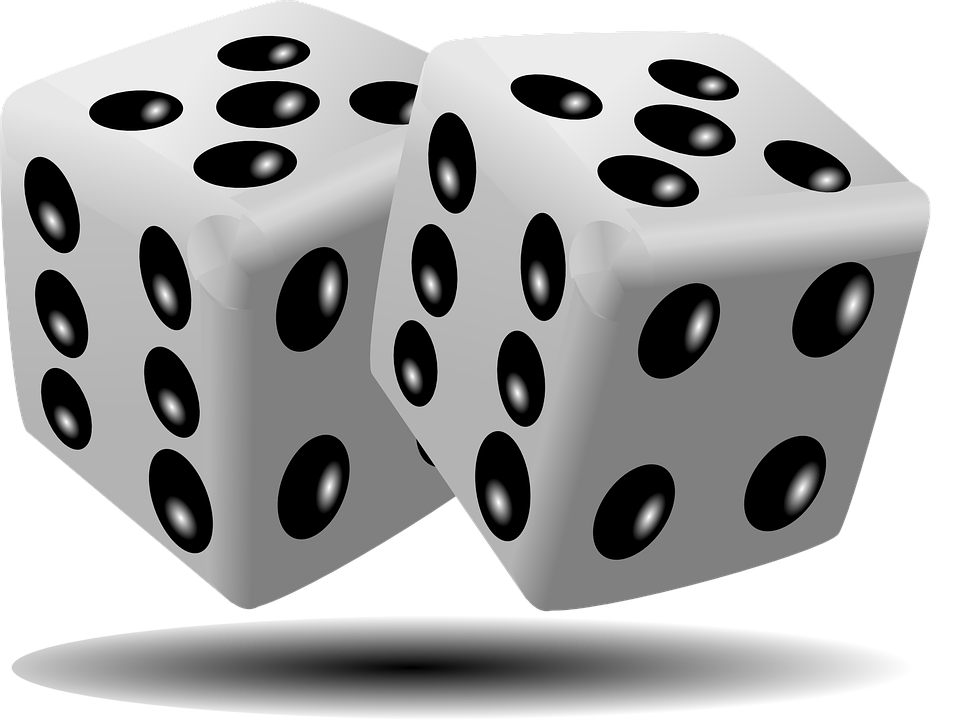 L’indicatif imparfait
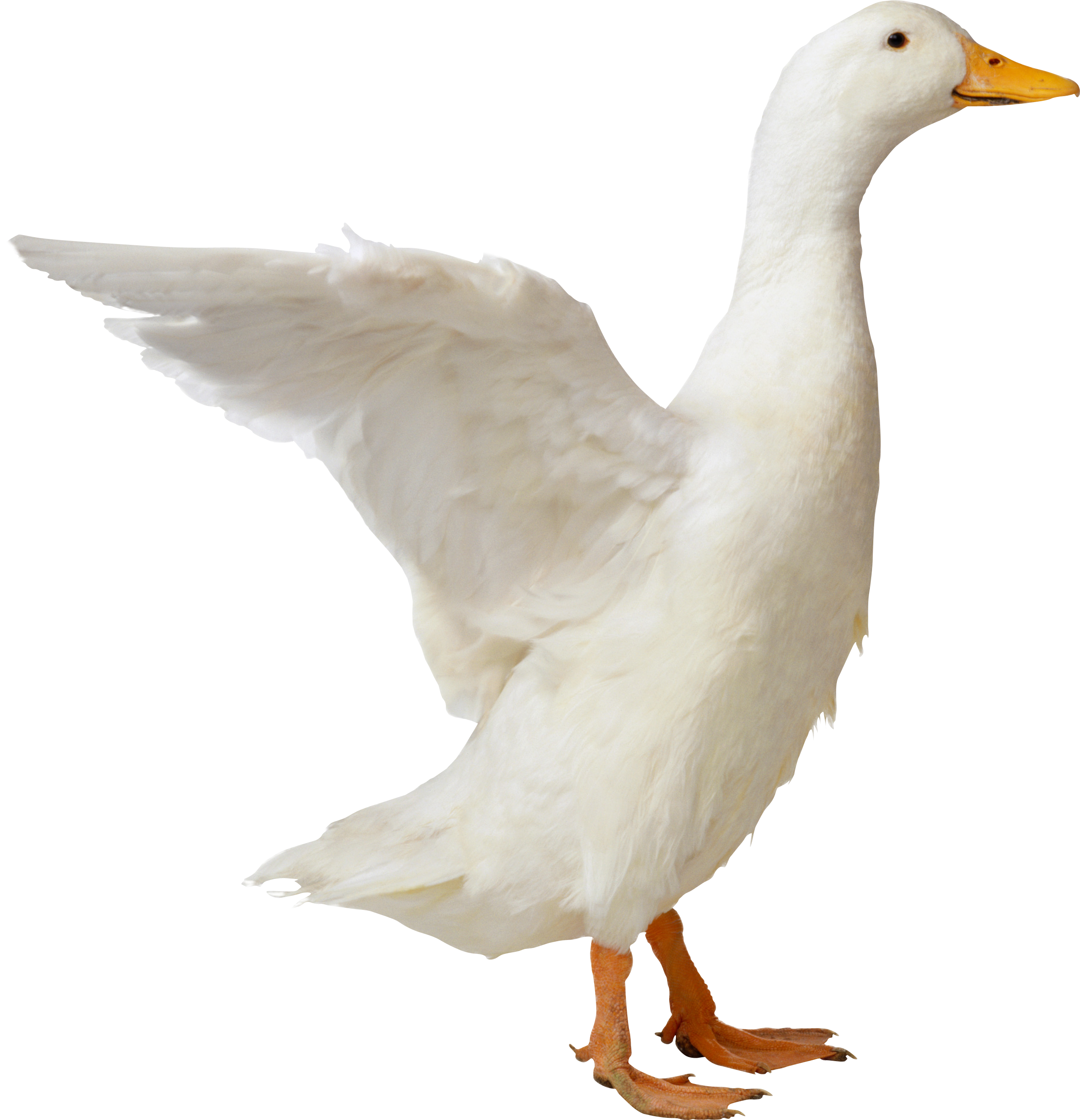 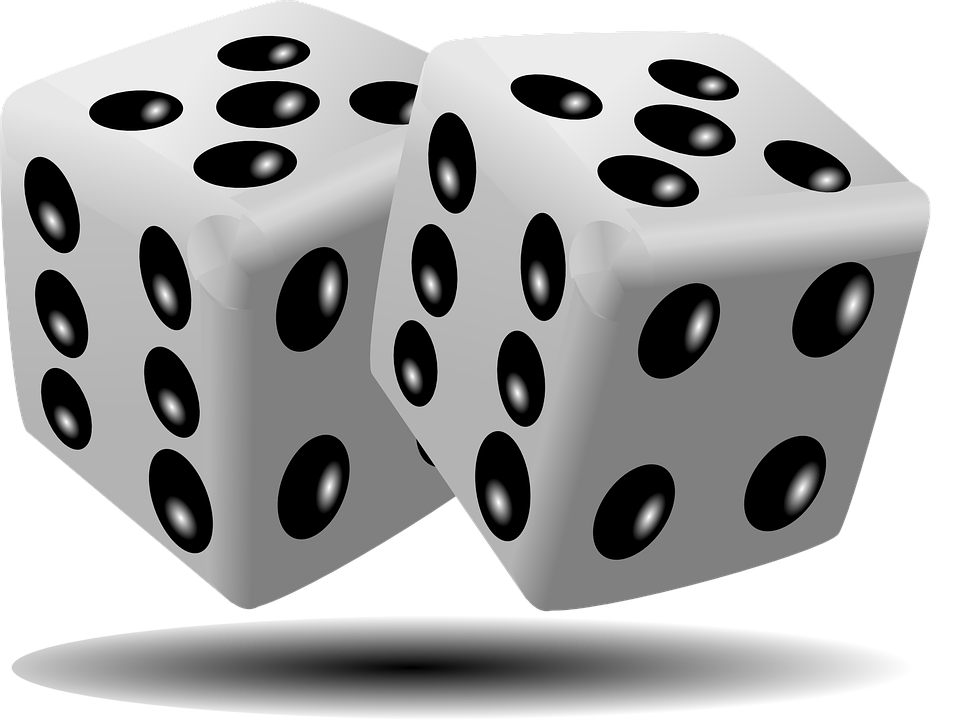 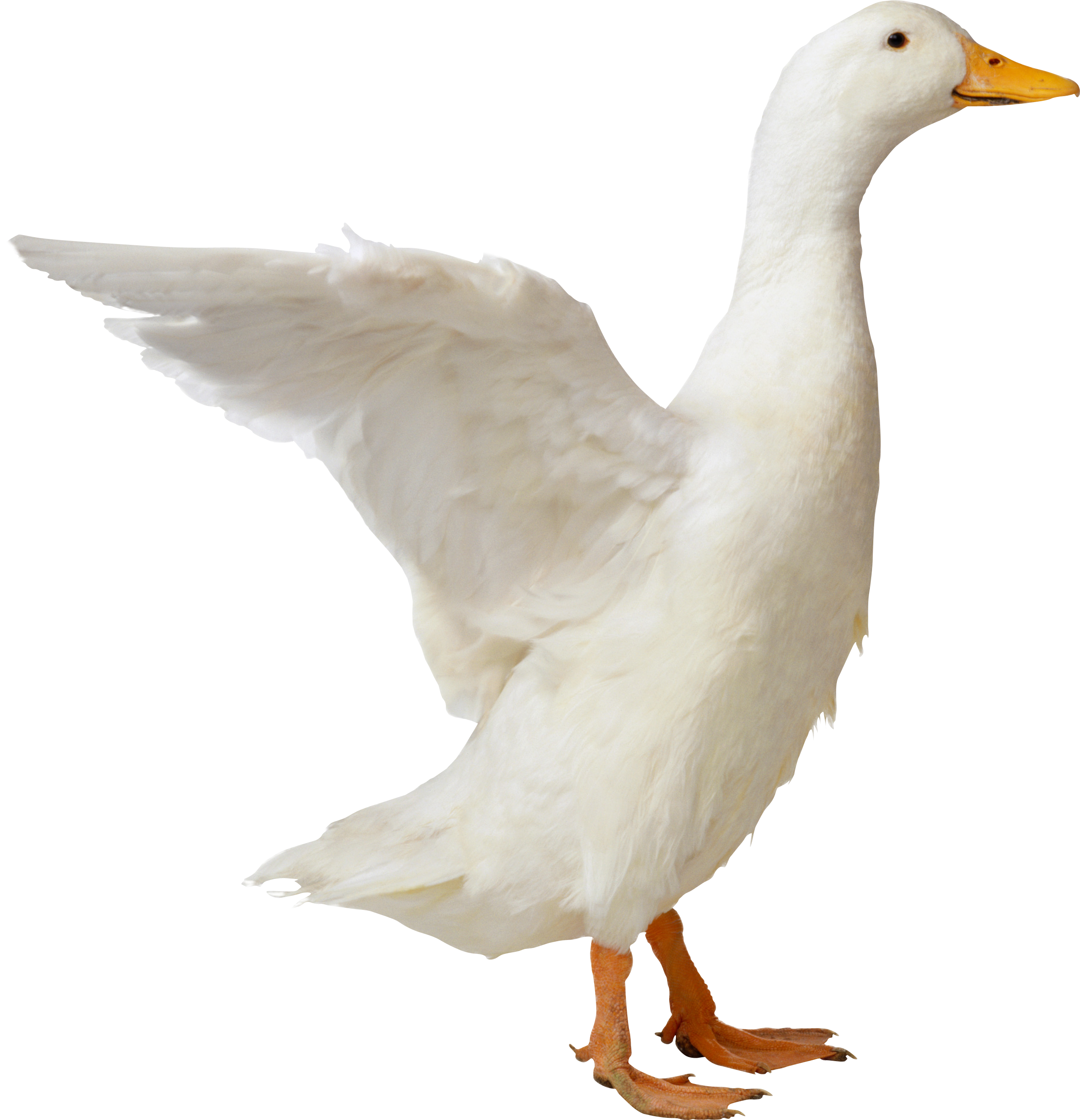 Le jeu de l’oie à ma façon
1. Placez tous les pions sur la première case.
2. Lancez le dé pour déterminer la personne de
    la conjugaison. Tout le monde joue en même
    temps.
3. Notez votre réponse sur l’ardoise.
4. Vérifiez la réponse avec l’anti faute de 
    conjugaison. Tout le groupe doit être d’accord.
a) si votre réponse est juste, avancez d’une case.

  b) si votre réponse est fausse, restez sur la case et 
       rejouez avec ce verbe, mais à la nouvelle 
       personne de conjugaison. Votre réponse devra
       être validée par tous les membres de l’équipe.

5. Le gagnant est l’élève qui a terminé le plateau
     de jeu.
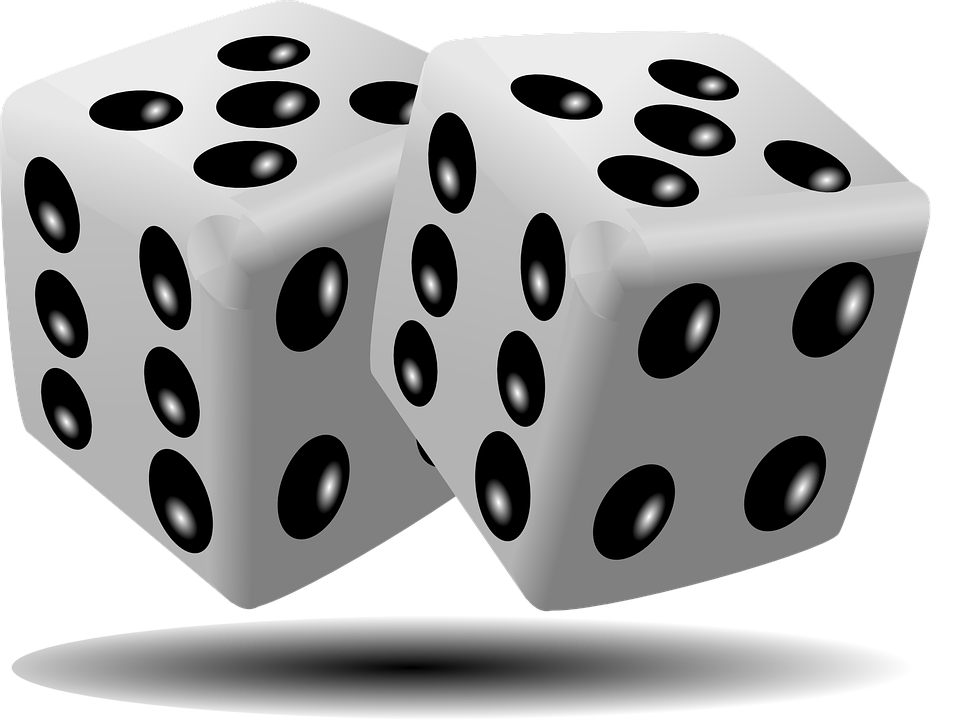 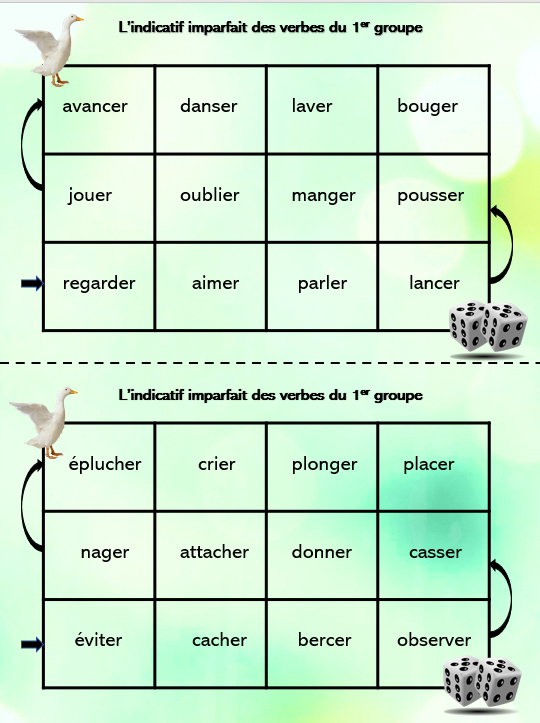 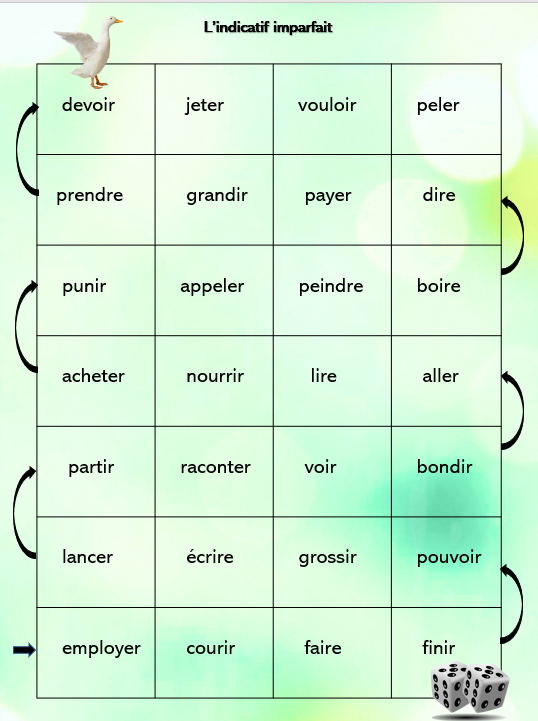 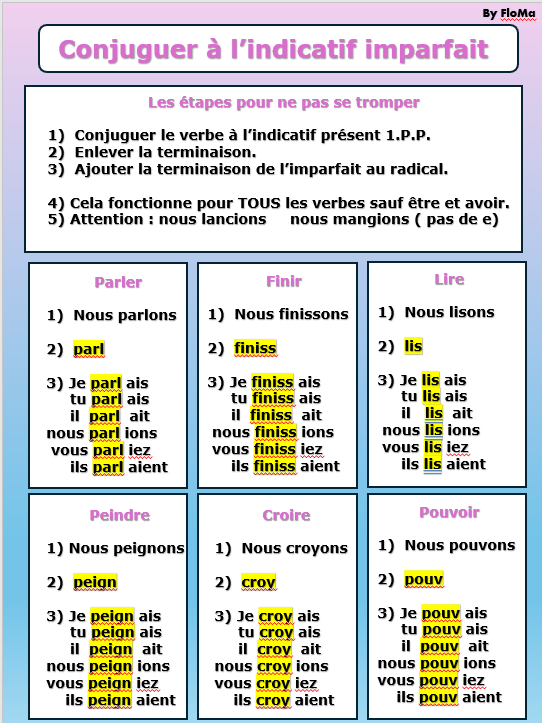 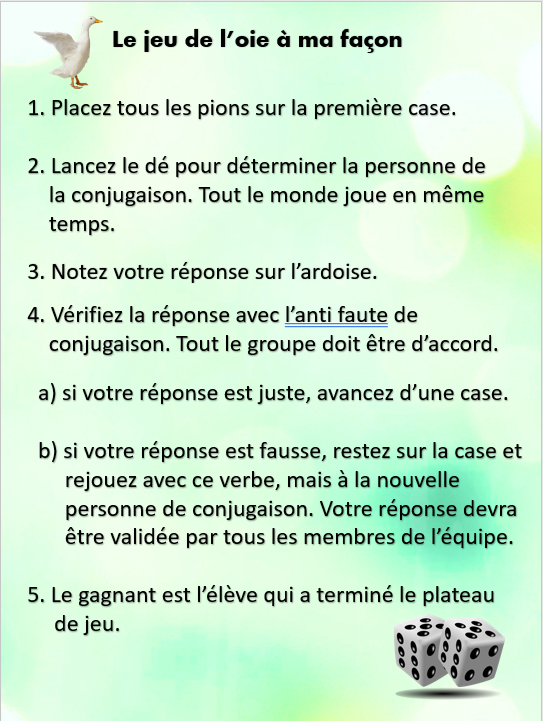 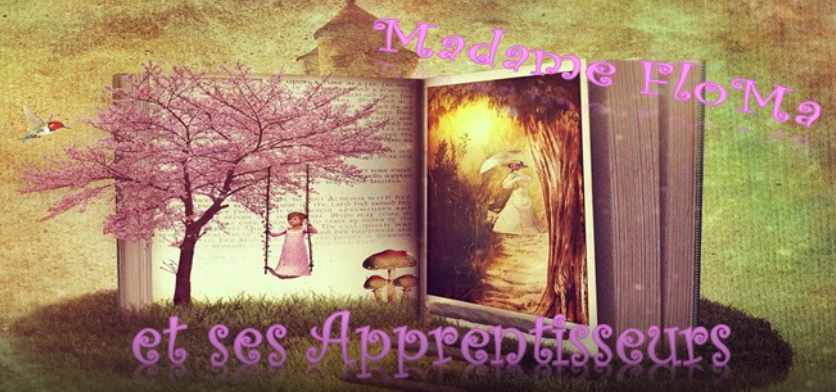